«Особенности уборки 
озимых колосовых культур
 в Краснодарском крае в условиях 2022 года»
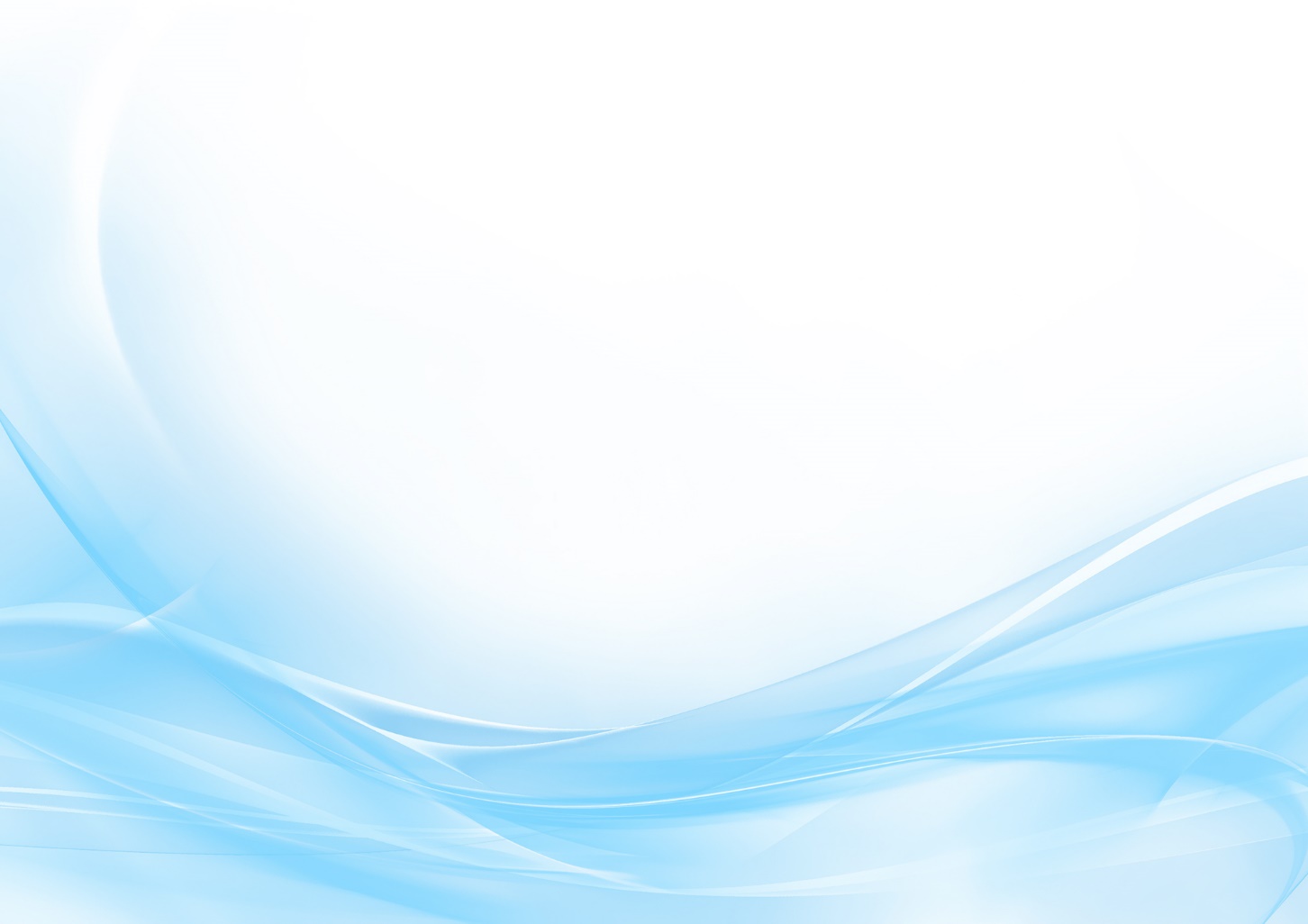 Телефоны «горячей линии» 
министерства сельского хозяйства и перерабатывающей промышленности Краснодарского края по вопросам  проведения уборочной кампании
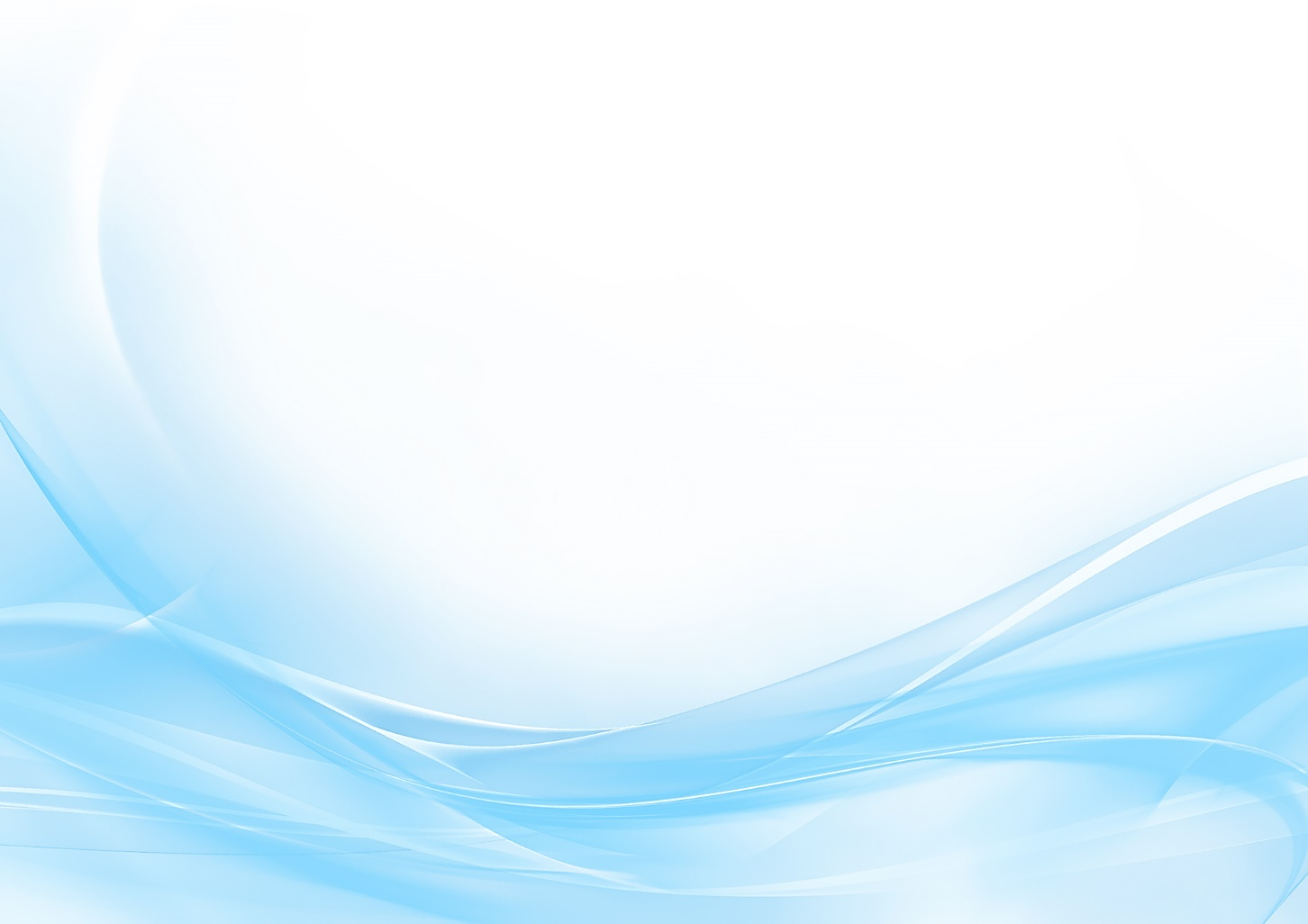 8(861) 214-25-618(861) 214-25-49
Состояние посевов пропашных культур
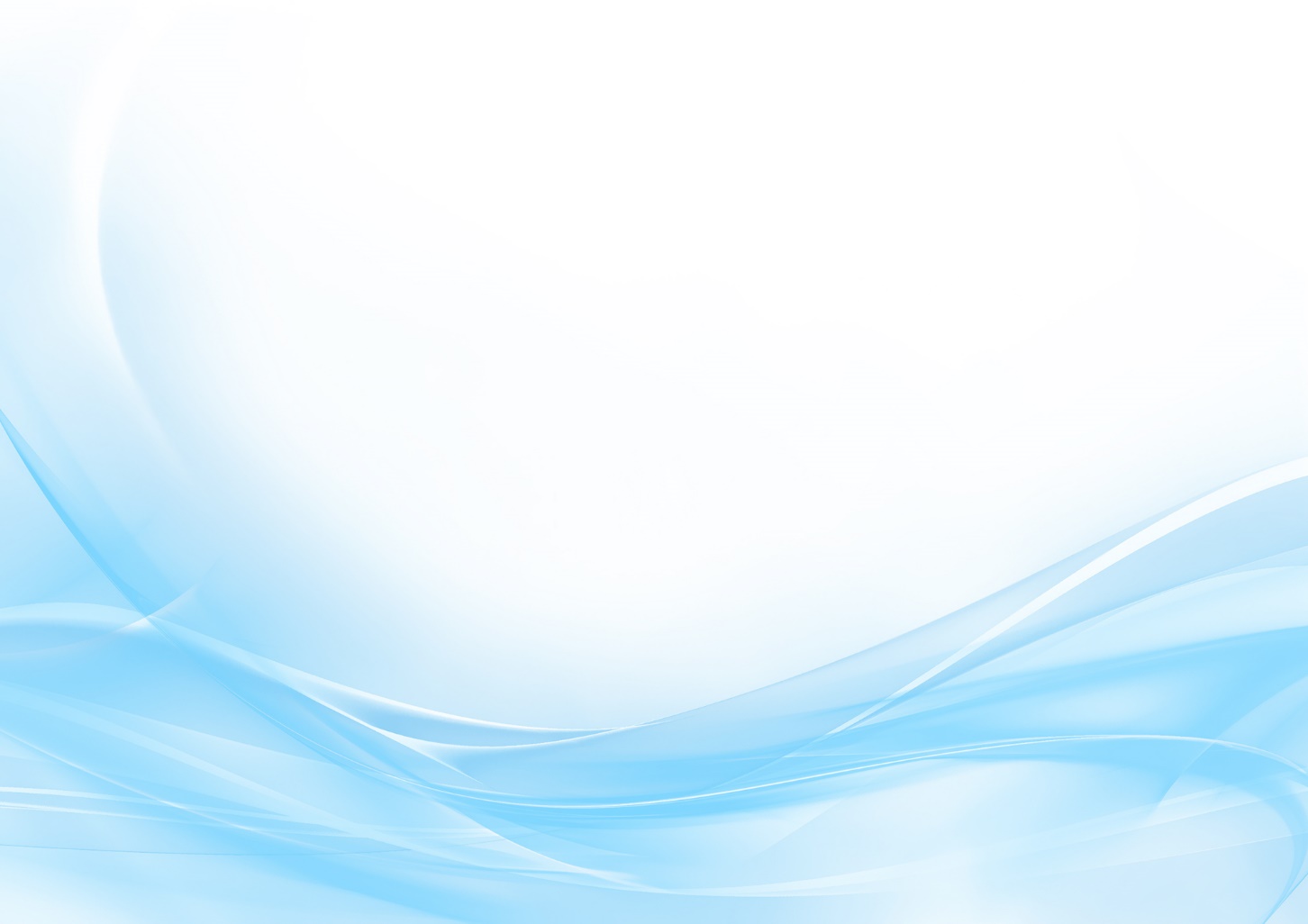 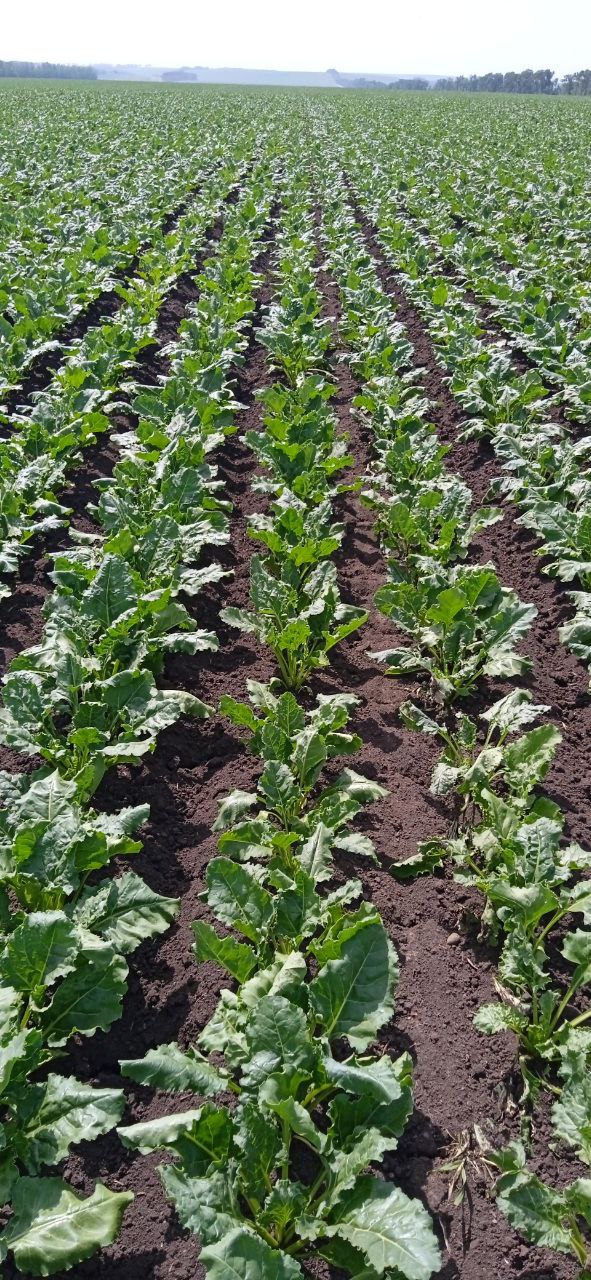 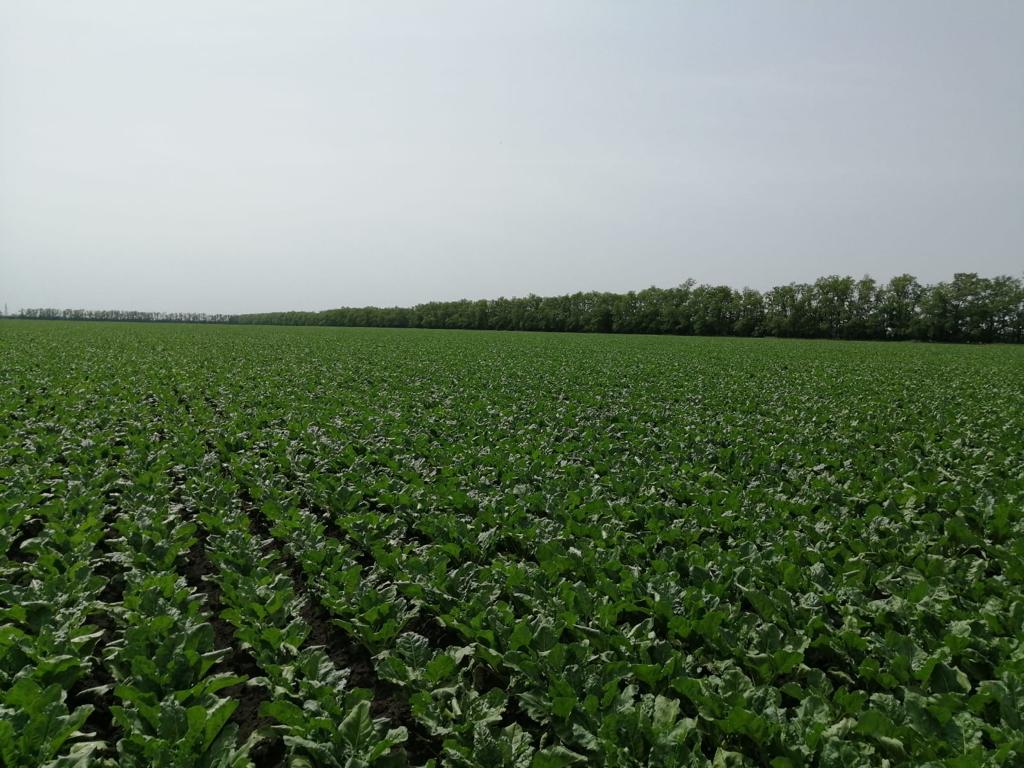 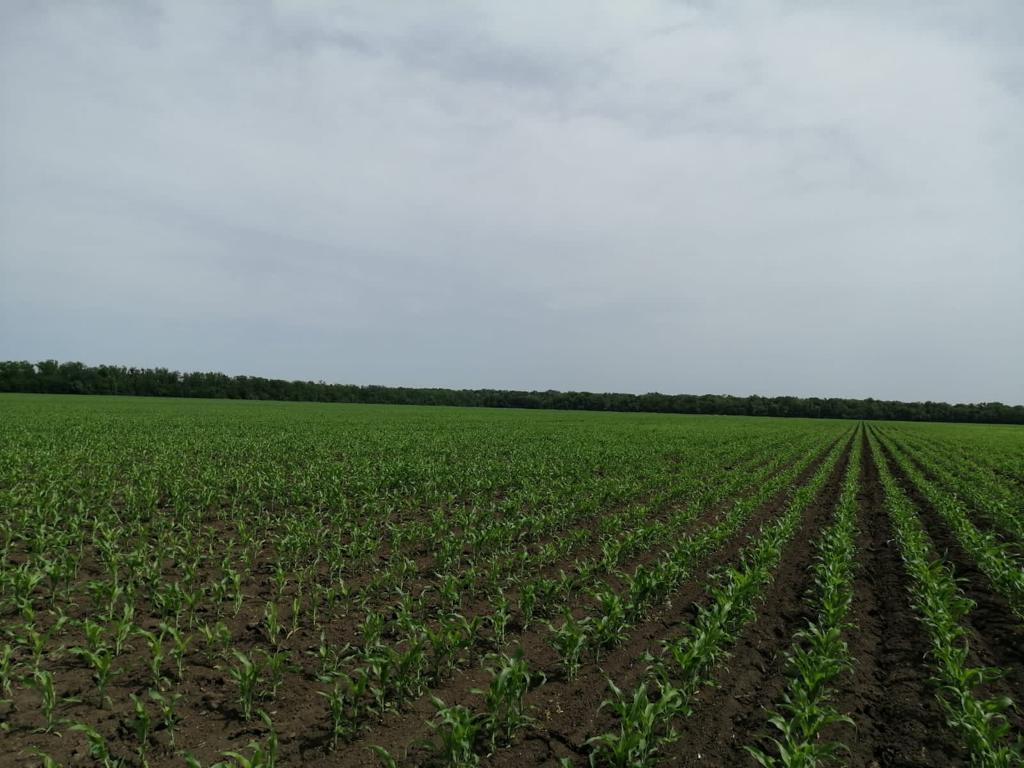 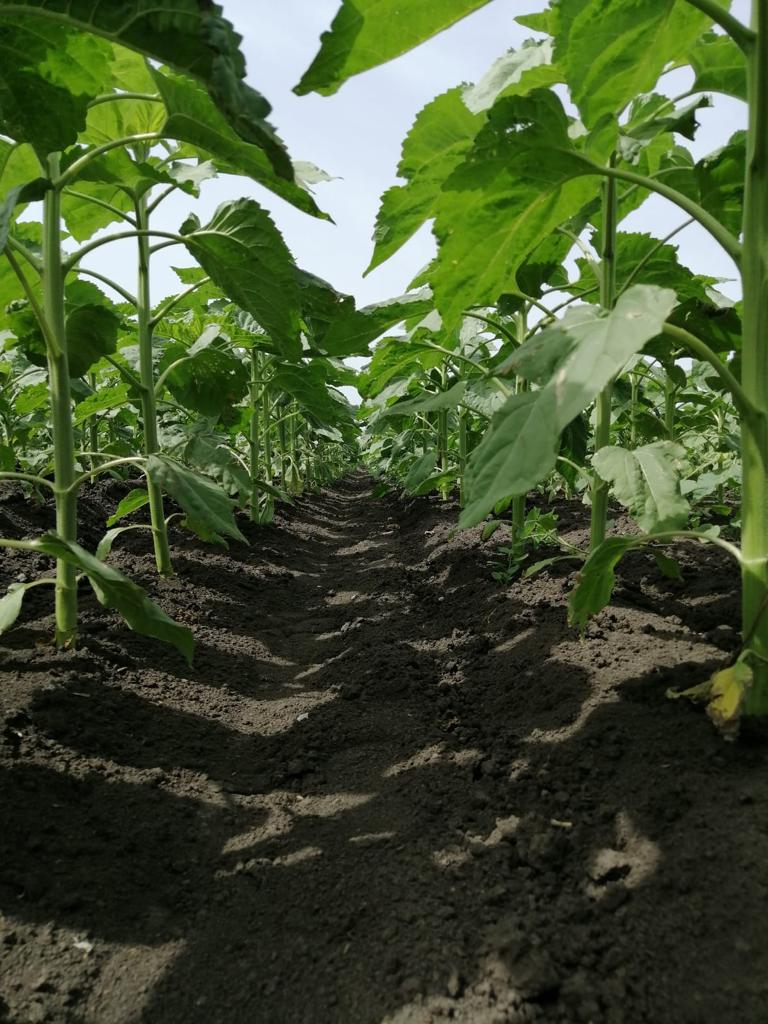 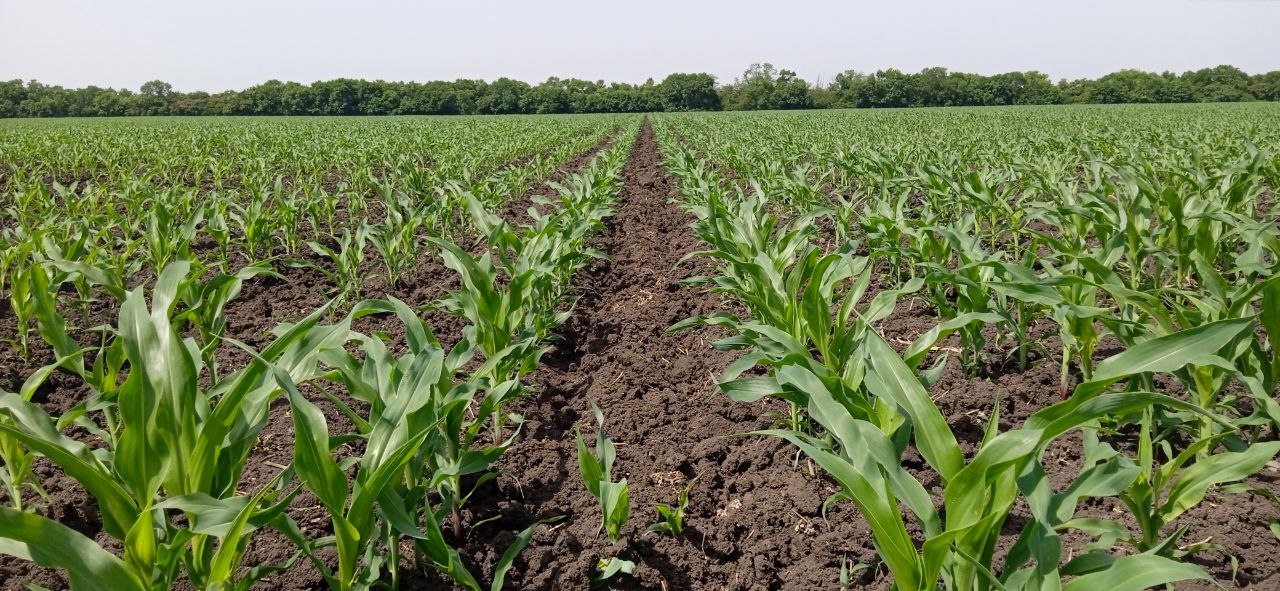 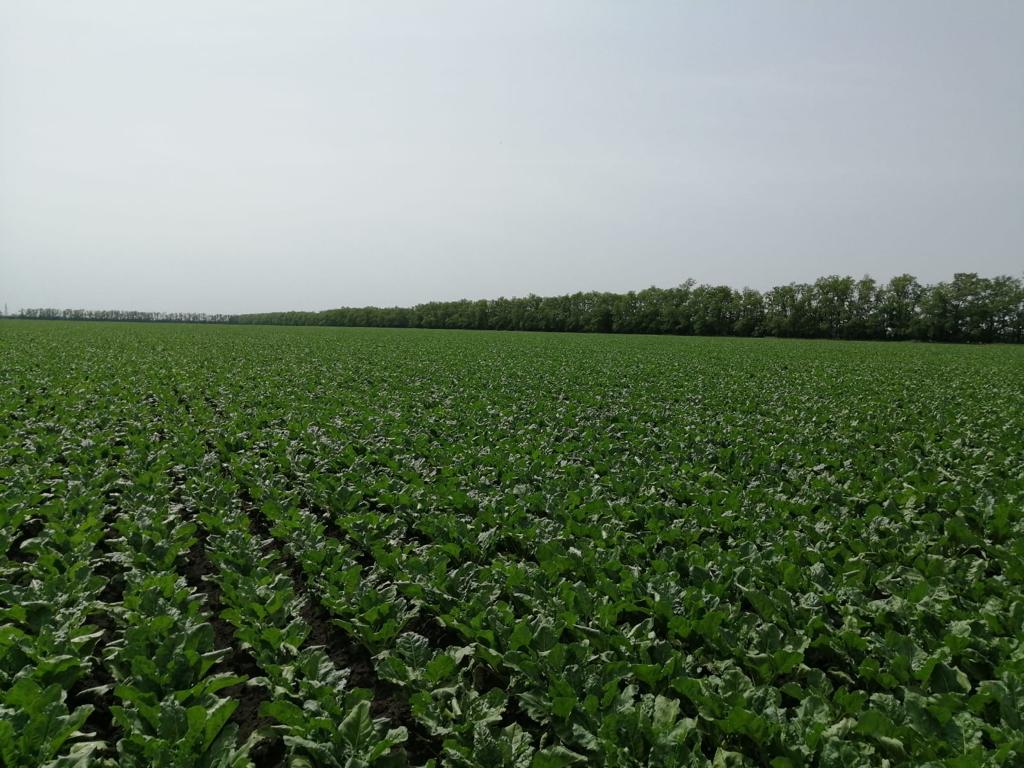 Развитие отечественной селекции и семеноводства сахарной свеклы
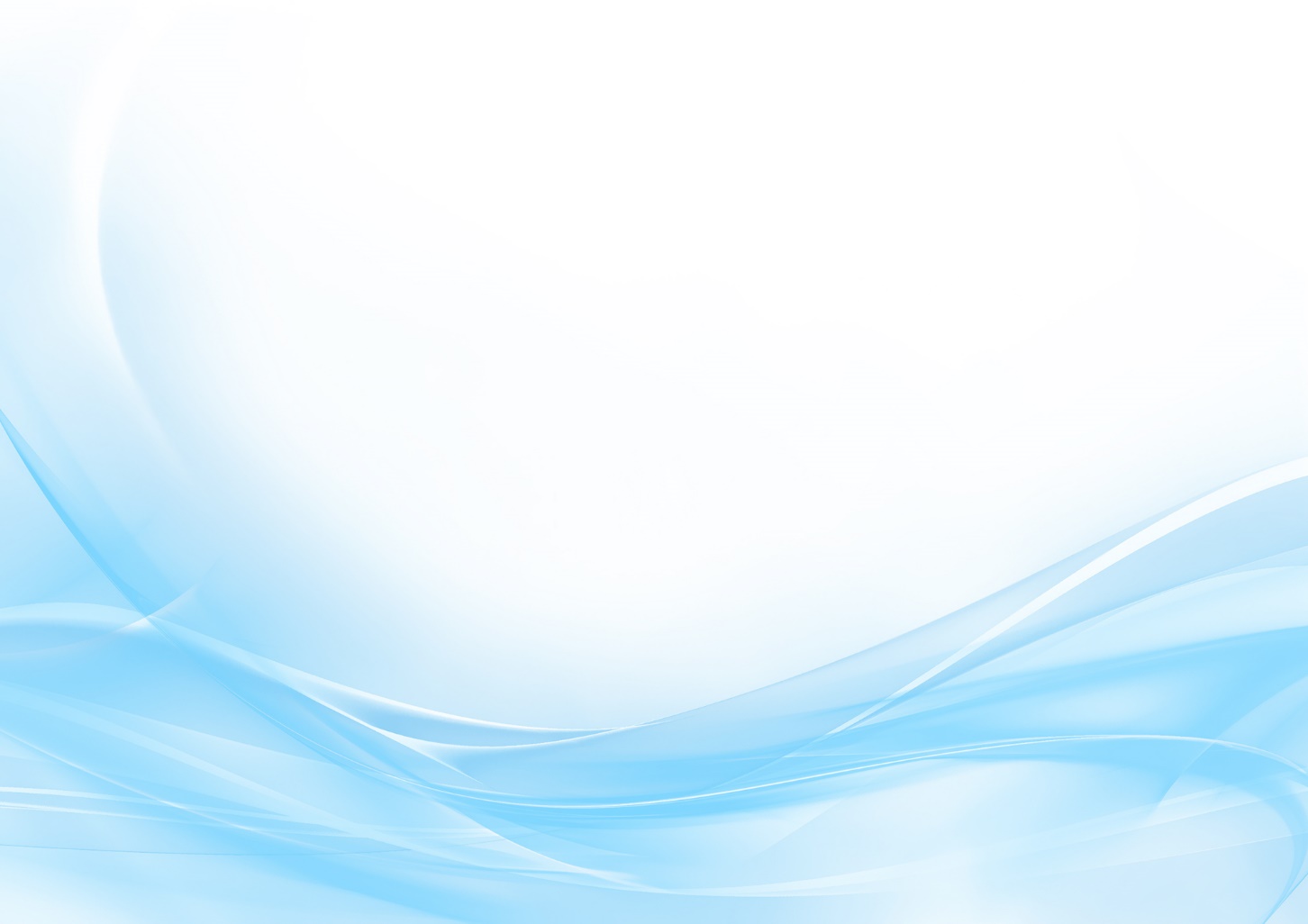 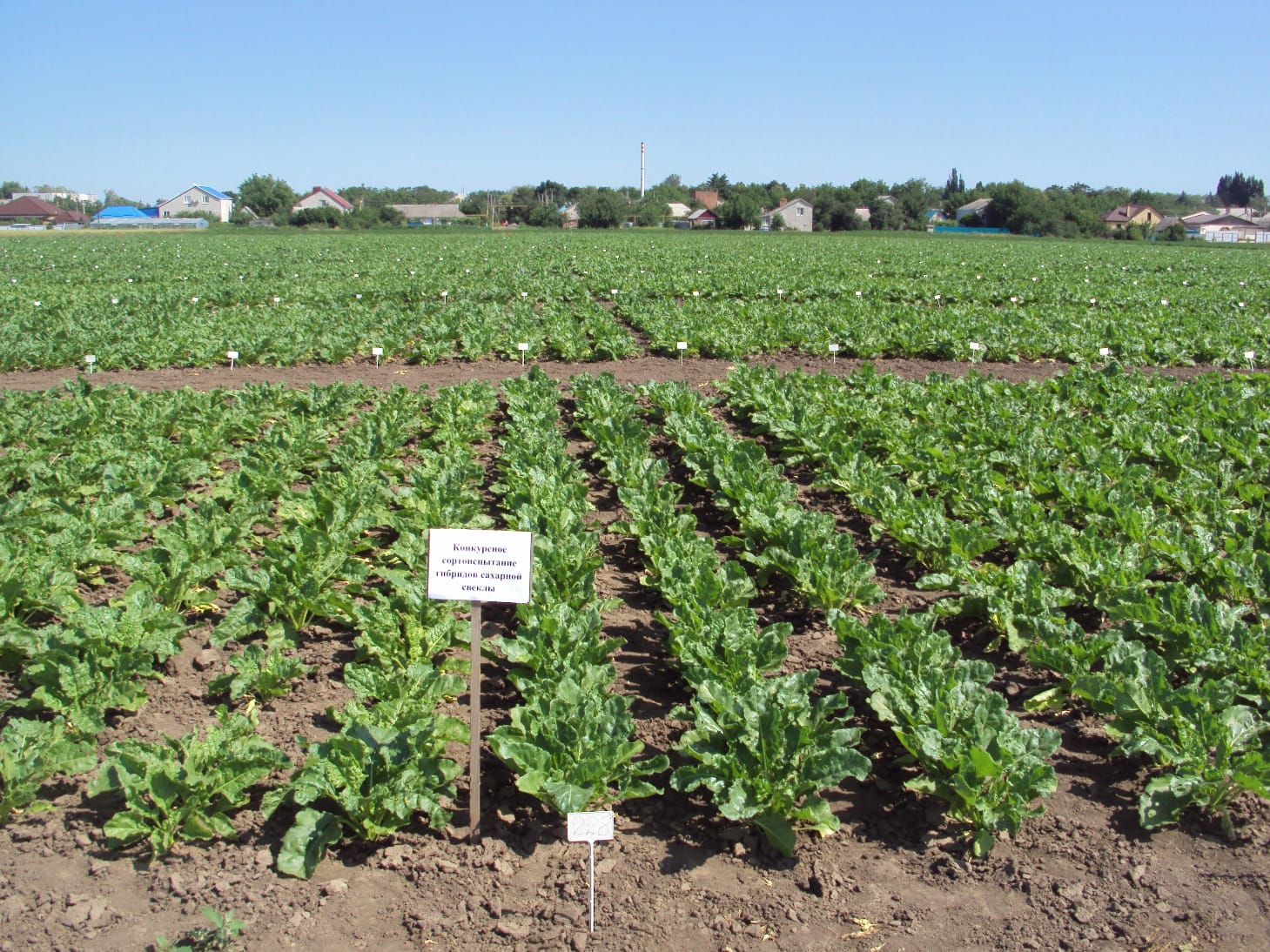 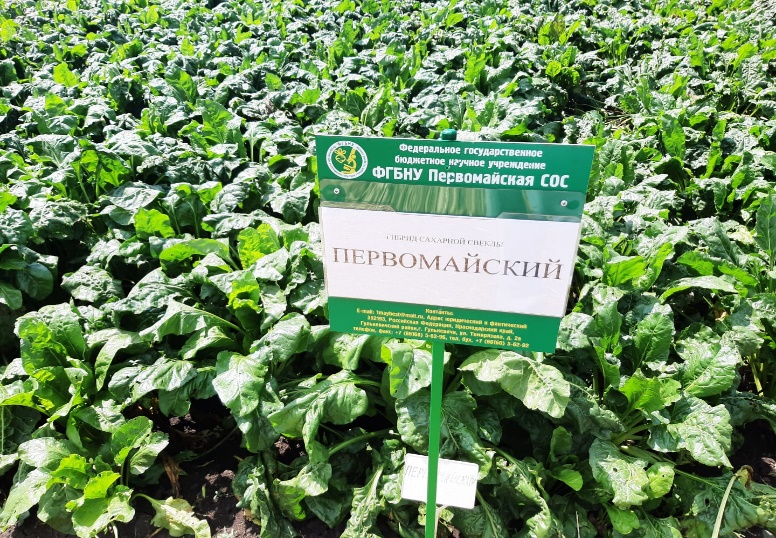 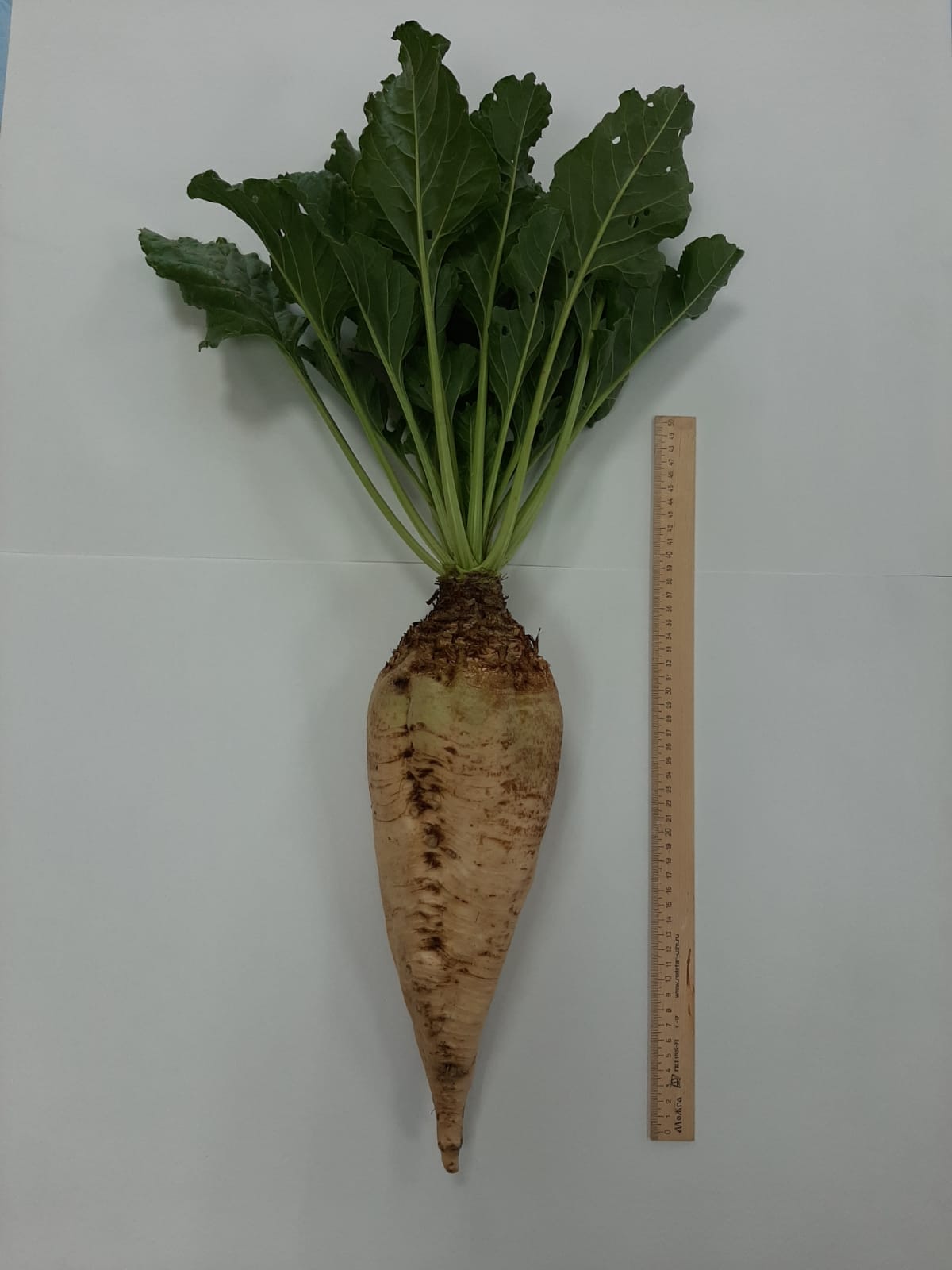 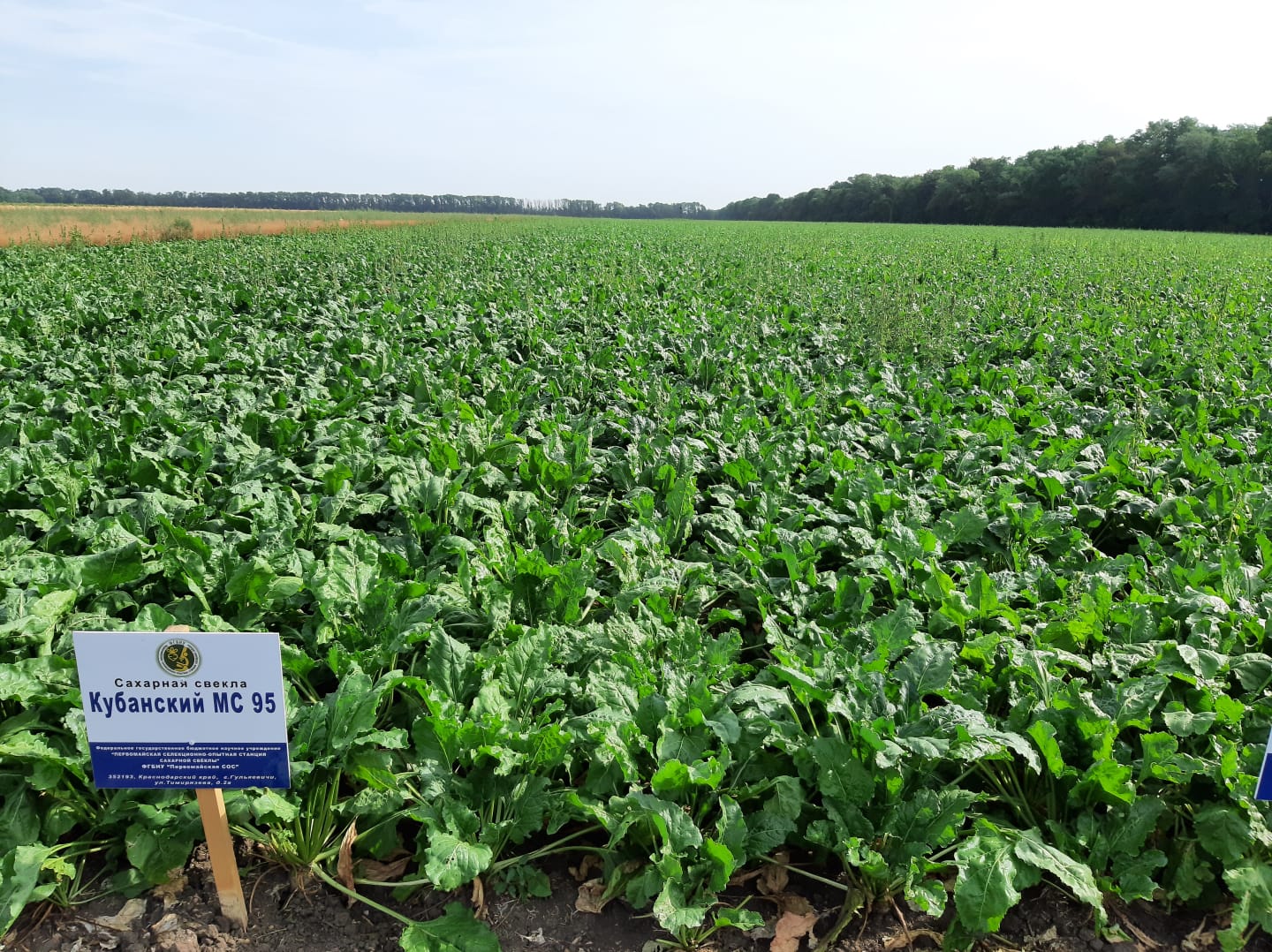 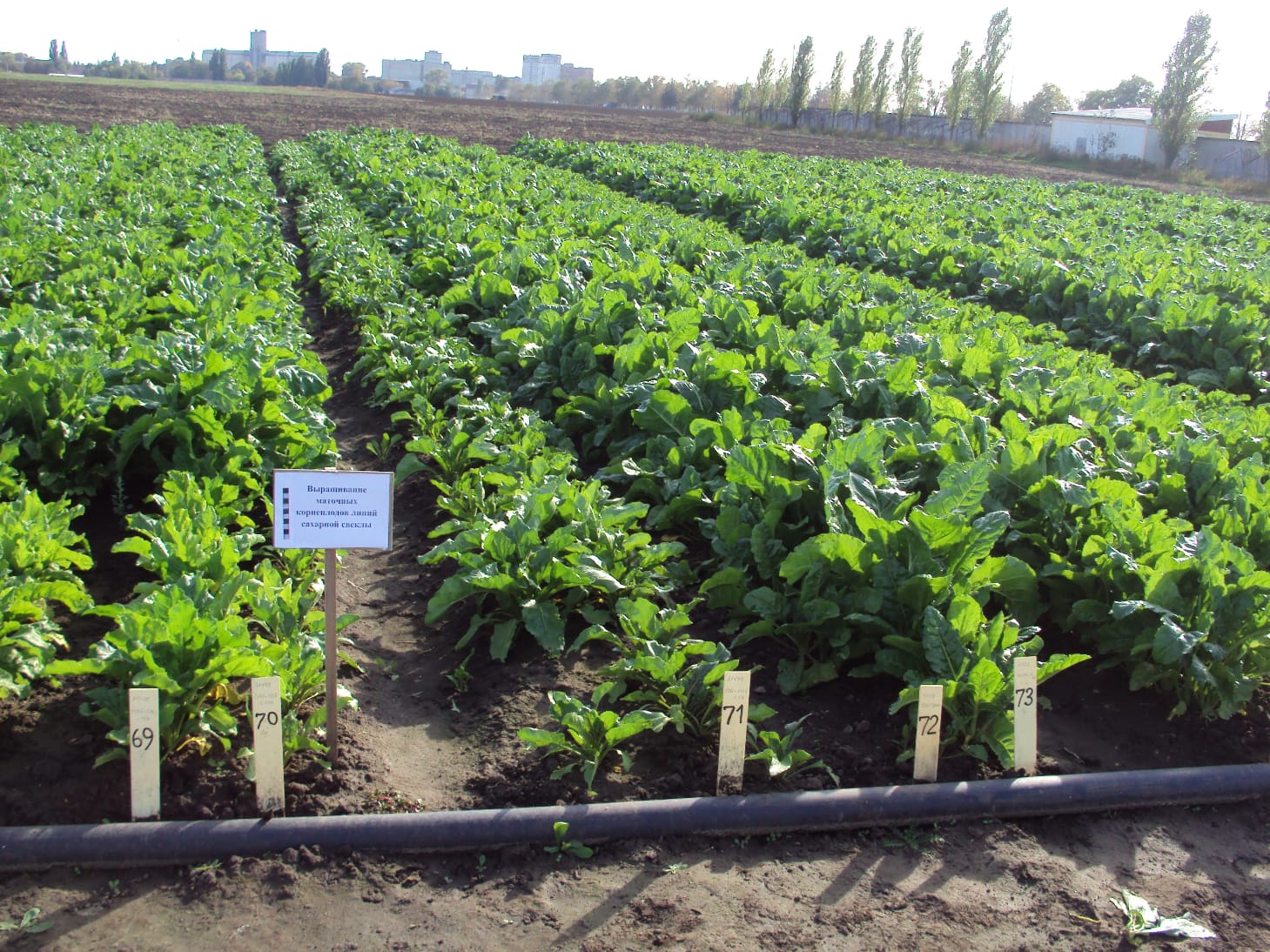 Структура посевных площадей Краснодарского края 
под урожай 2022 года 
.
Общая посевная площадь – 3,7 млн га
(без населения и многолетних трав посева прошлых лет)
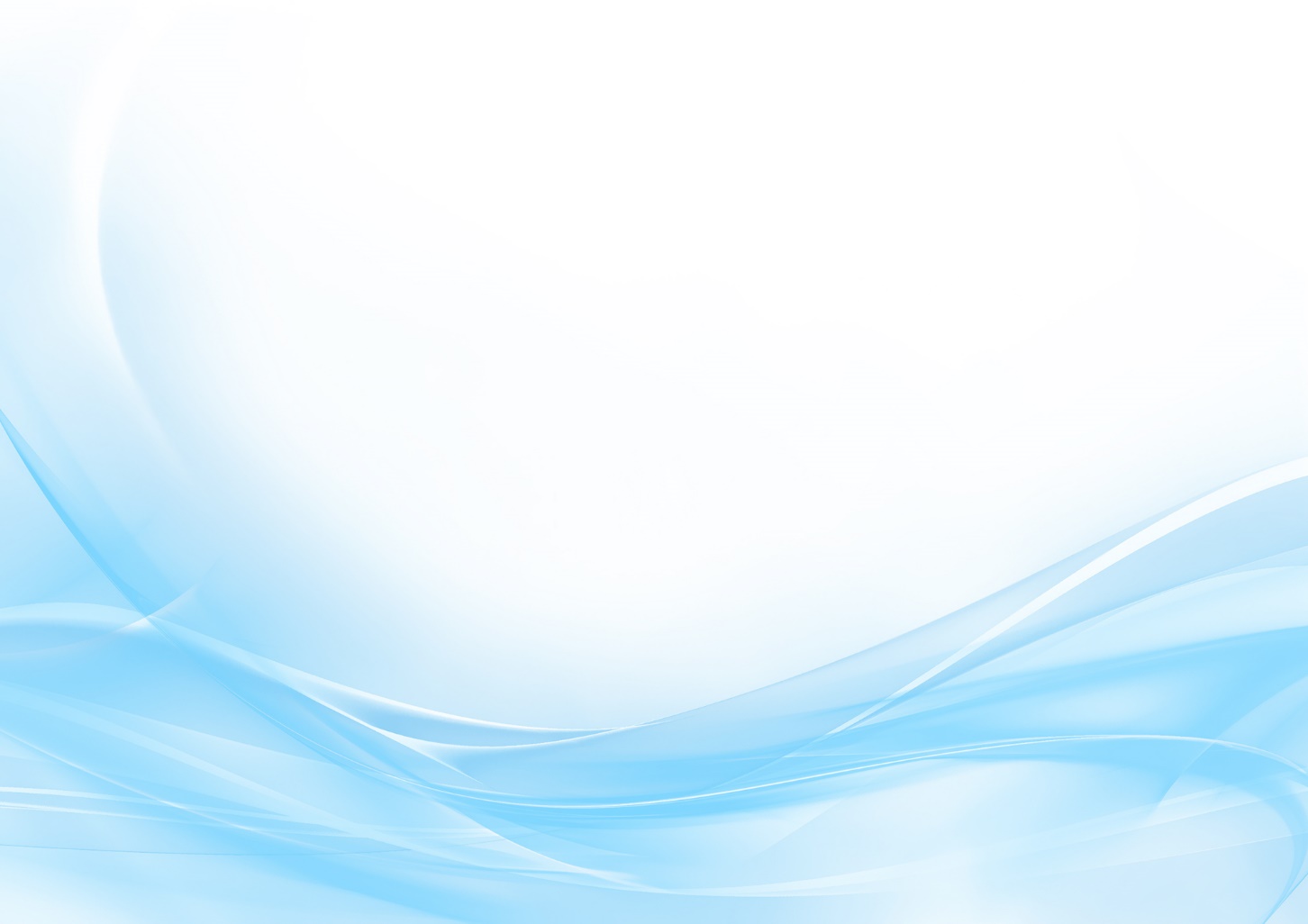 Возрастной состав парка самоходной 
сельскохозяйственной техники в 2022 году
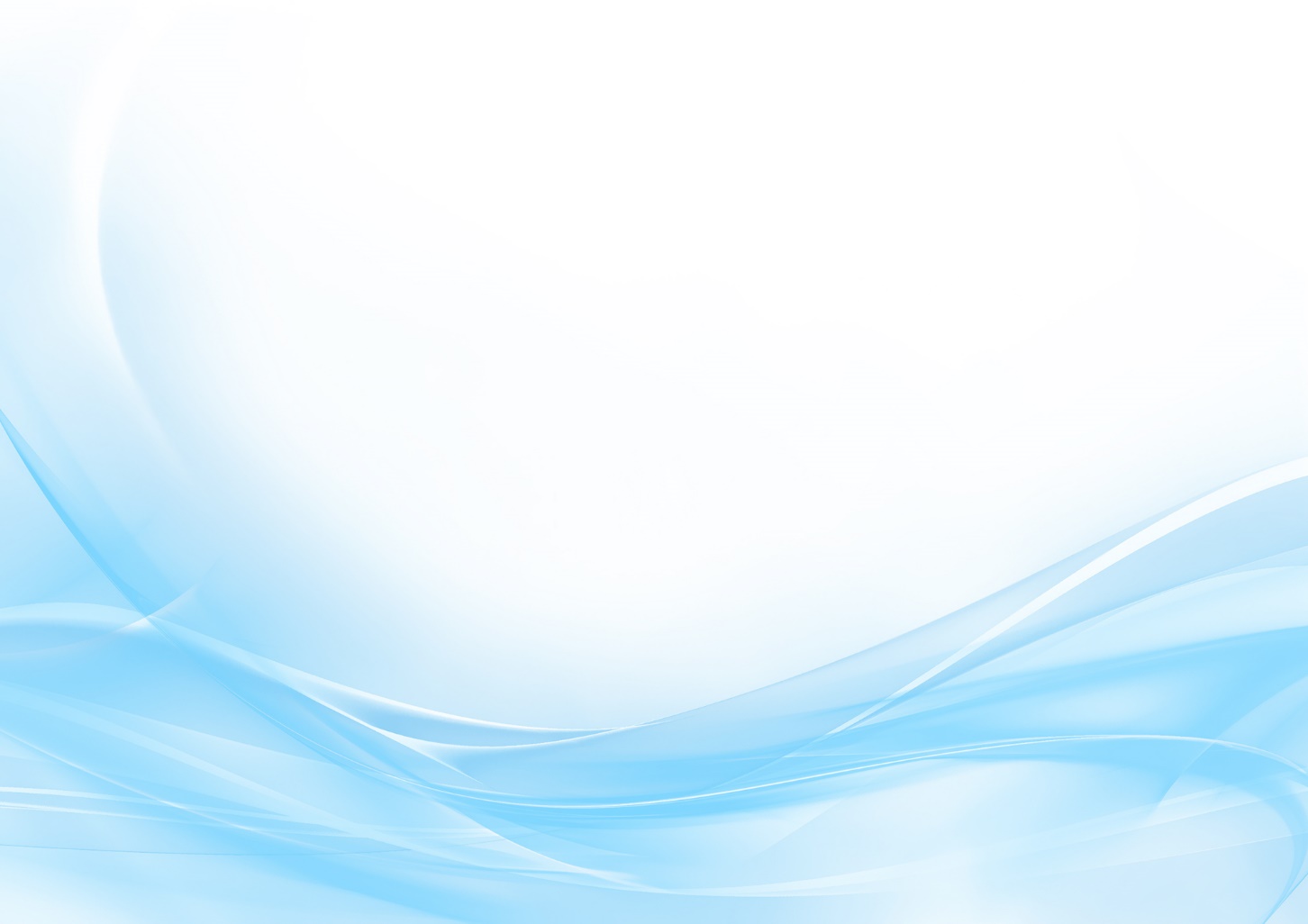 Комбайны 7302 ед.
Тракторы 29517ед.
[Speaker Notes: ок]
Энергообеспеченность (л.с. на 100 га) 
в Краснодарском крае под урожай 2022 года 
.
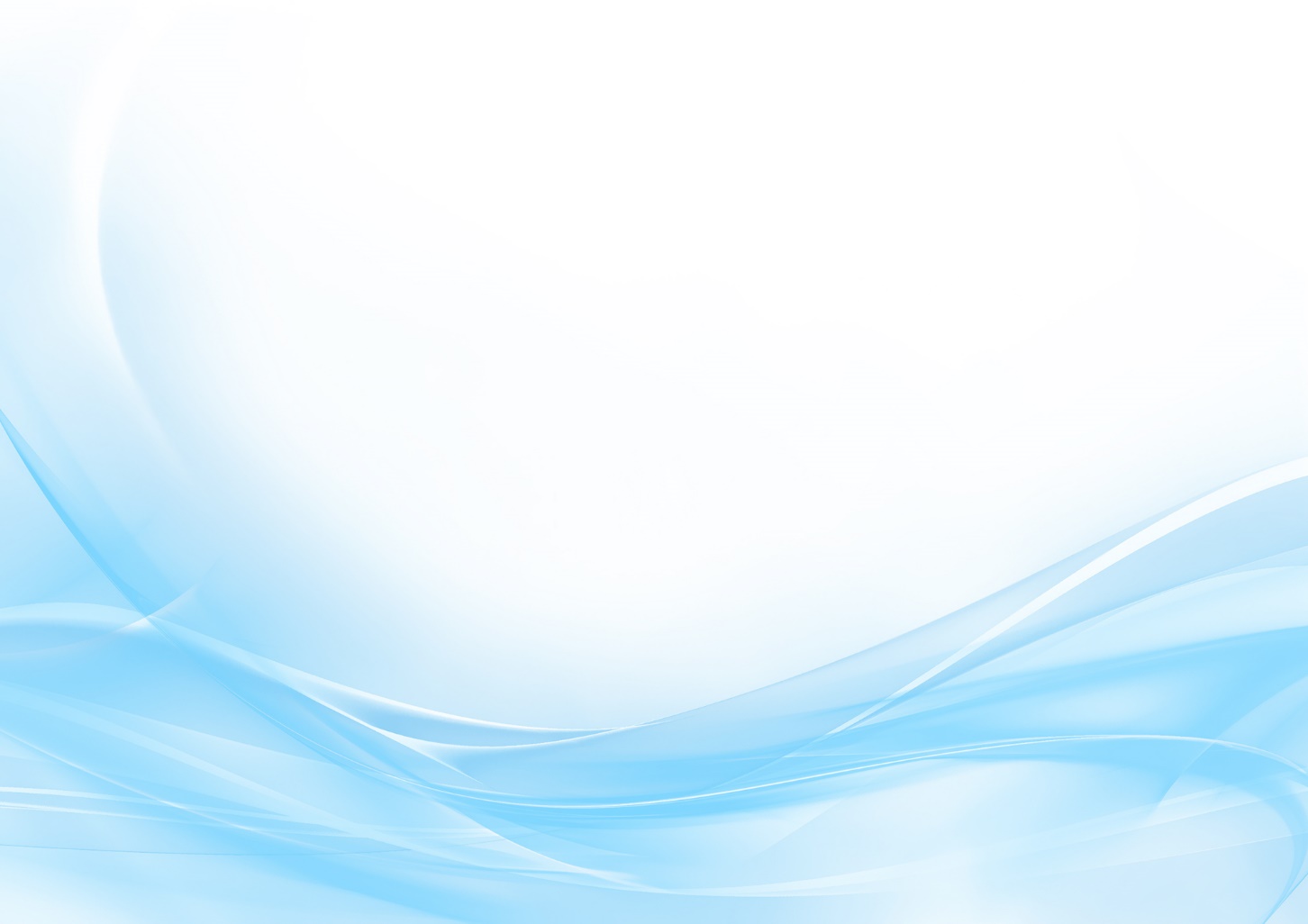 Потери  урожая пшеницы после созревания
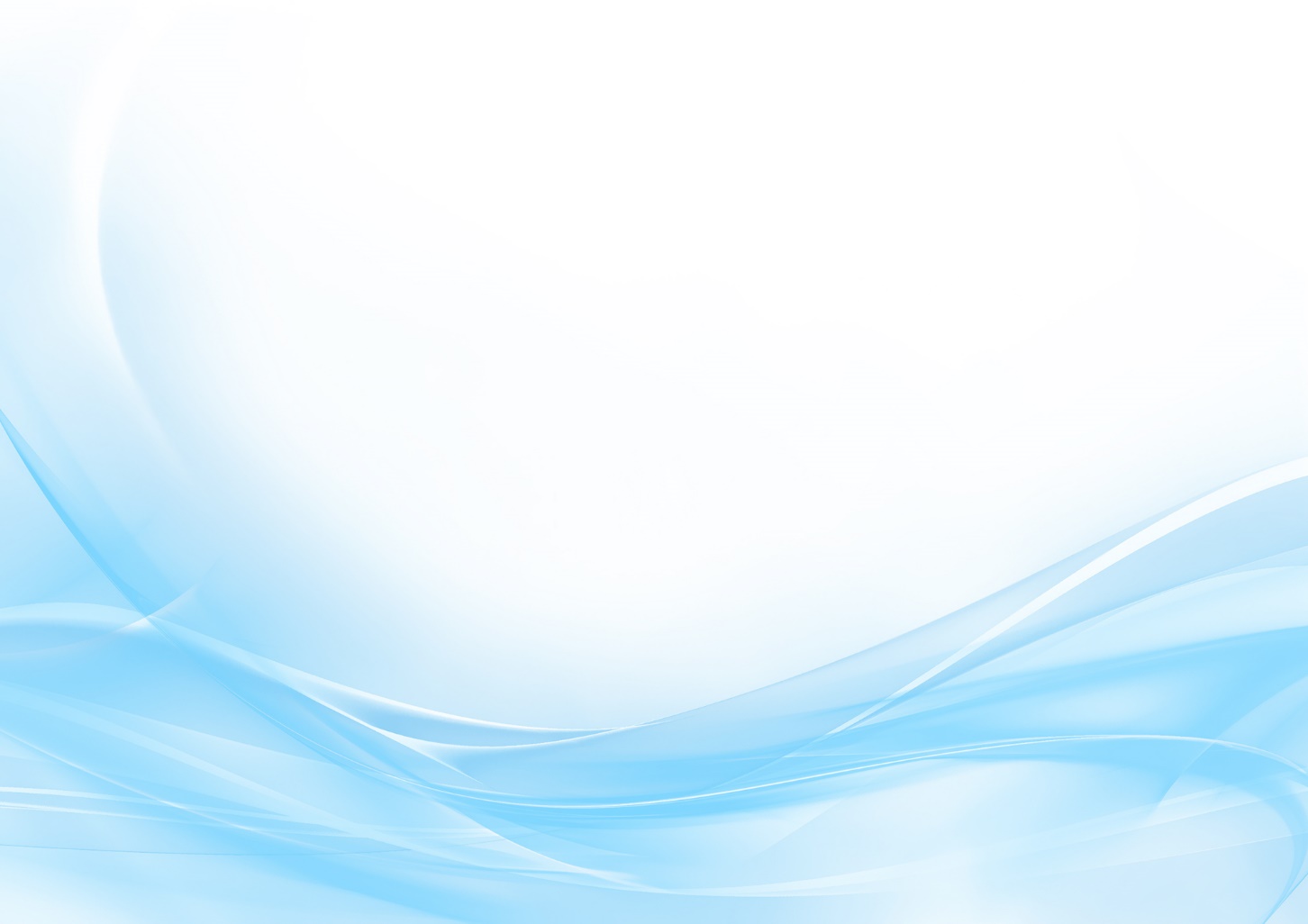 Сельхозпалы запрещены постановлением Правительства РФ
 от 16 сентября 2020 г. № 1479 «Об утверждении Правил противопожарного режима
 в Российской Федерации»
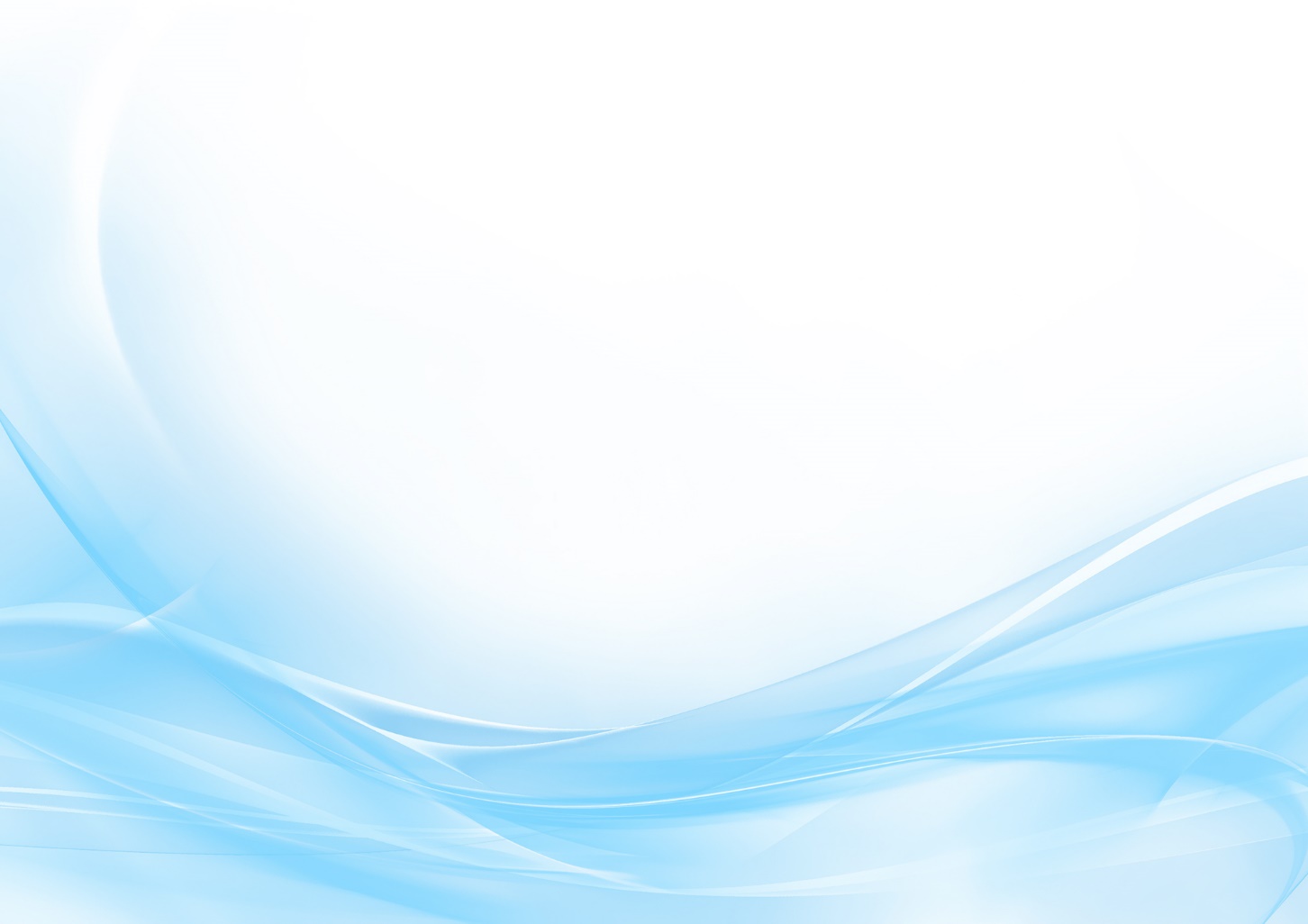 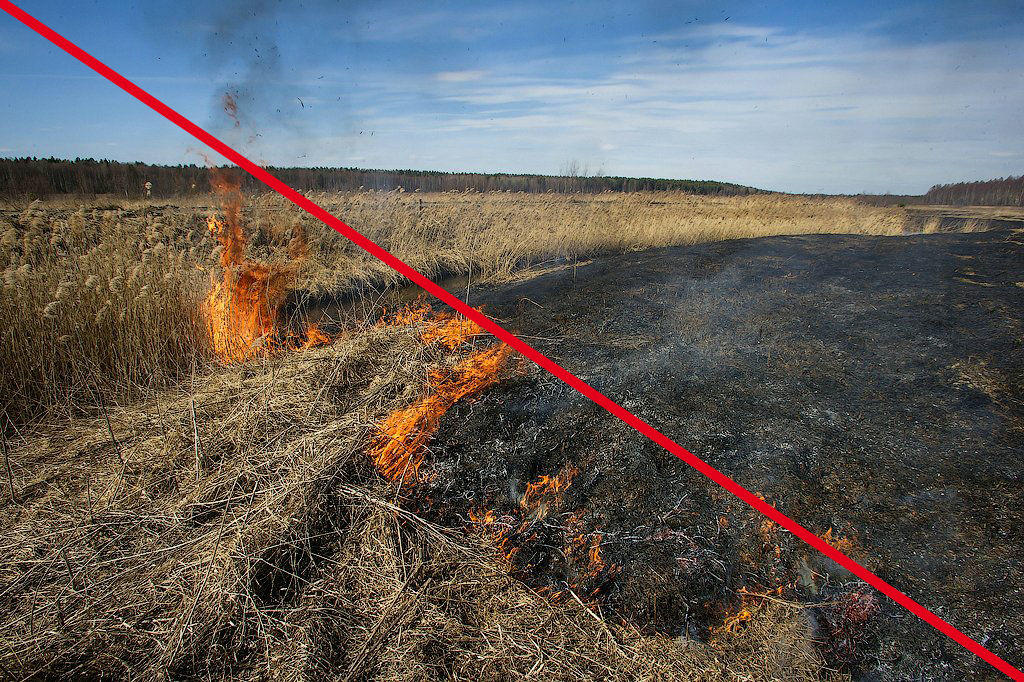 Пожары на полях зерновых колосовых культур в 2021 году
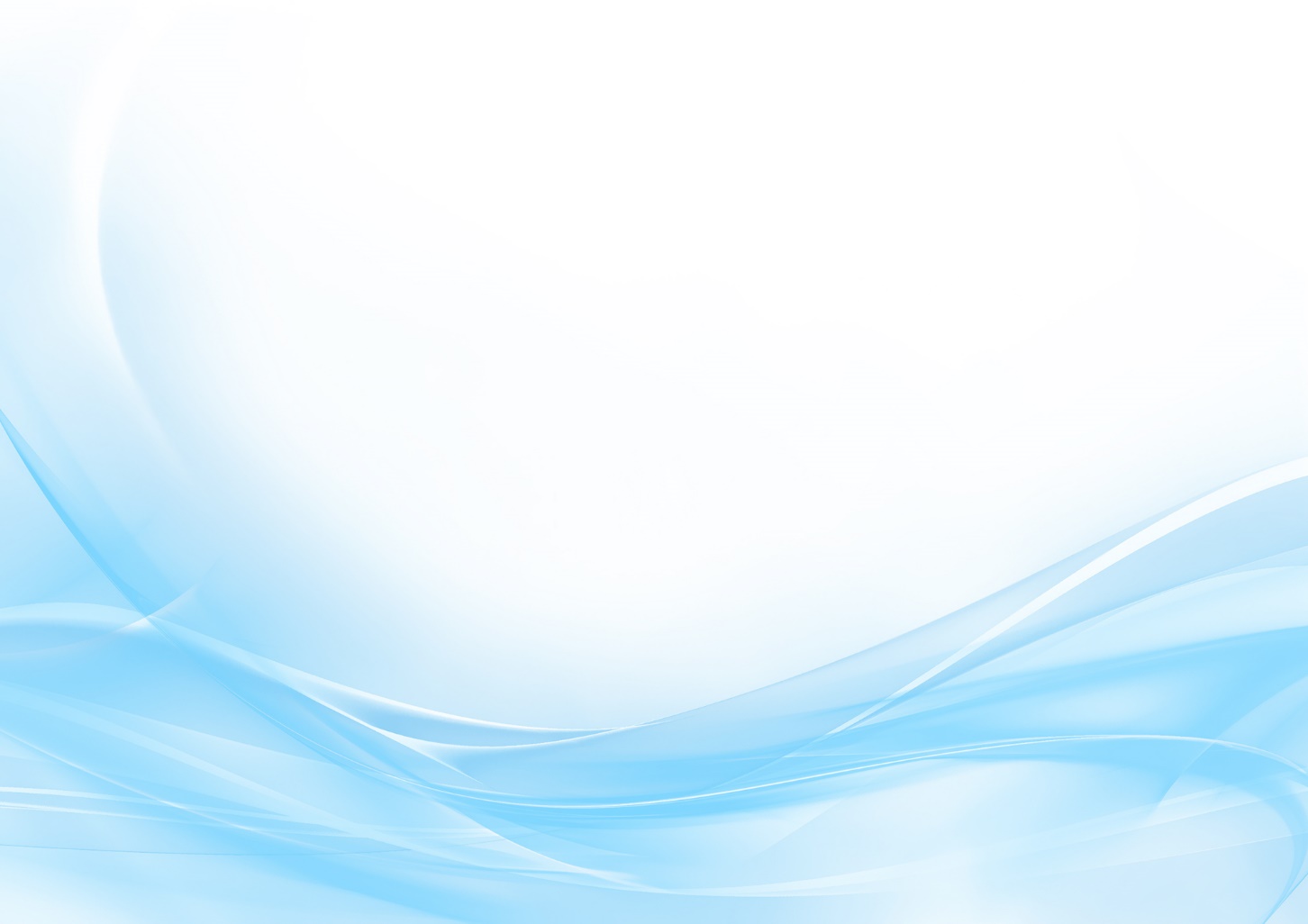 10
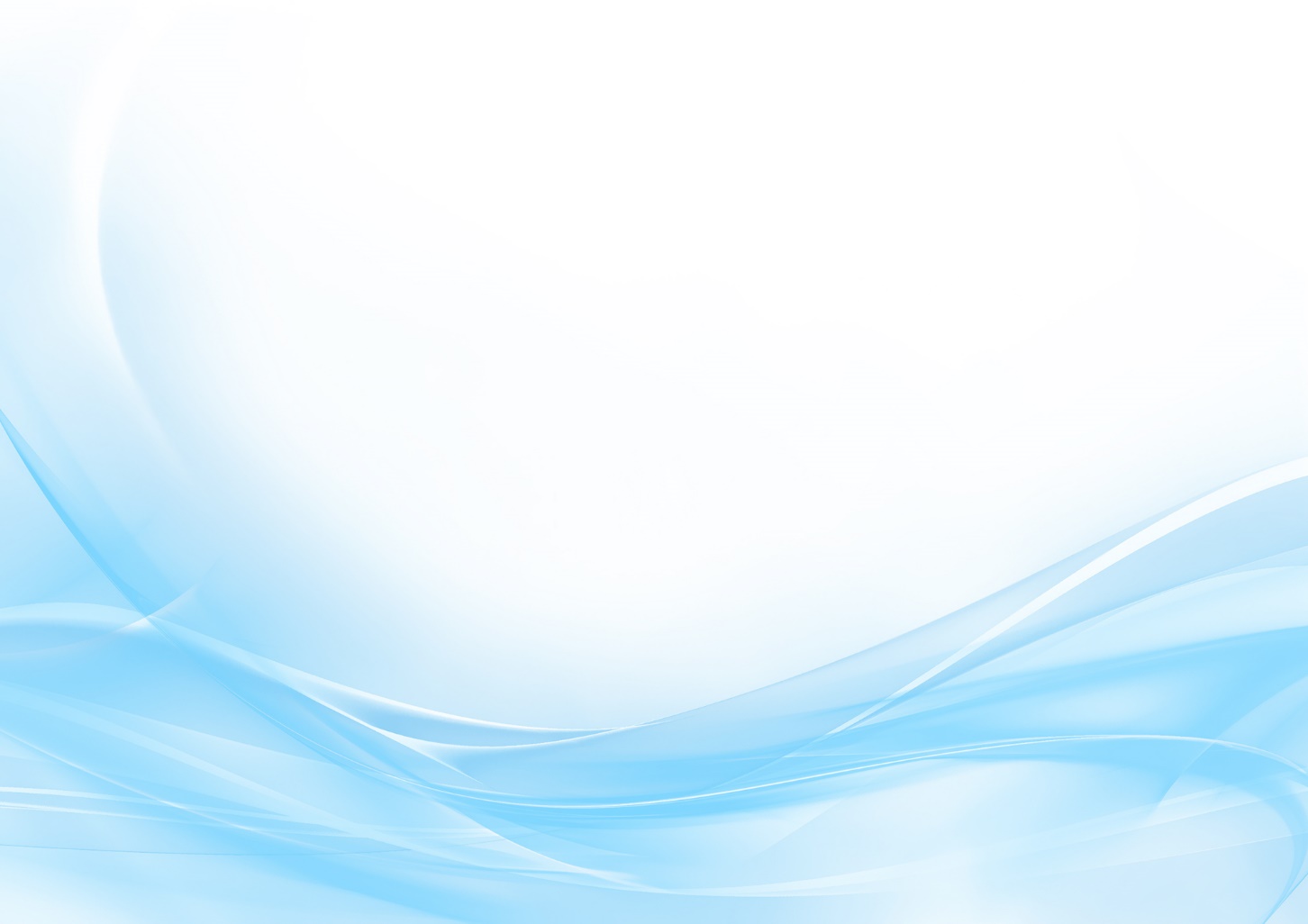 Перечень подкарантинной продукции,
 на которую выдается карантинный сертификат утвержден 
Приказом Министерства сельского хозяйства РФ от 03.05.2018 № 188.

Порядок выдачи фитосанитарного, карантинного и реэкспортного фитосанитарного сертификатов утверждены 
Приказом Министерства сельского хозяйства РФ от 13.07.2016 № 293.

За несоблюдение данной нормы законодательства, 
в соответствии со ст. 10.2 и 10.3 КоАП РФ, 
предусмотрена административная ответственность.
Регистрация в Федеральной государственной информационной системе прослеживаемости зерна и продуктов переработки зерна (ФГИС "Зерно")
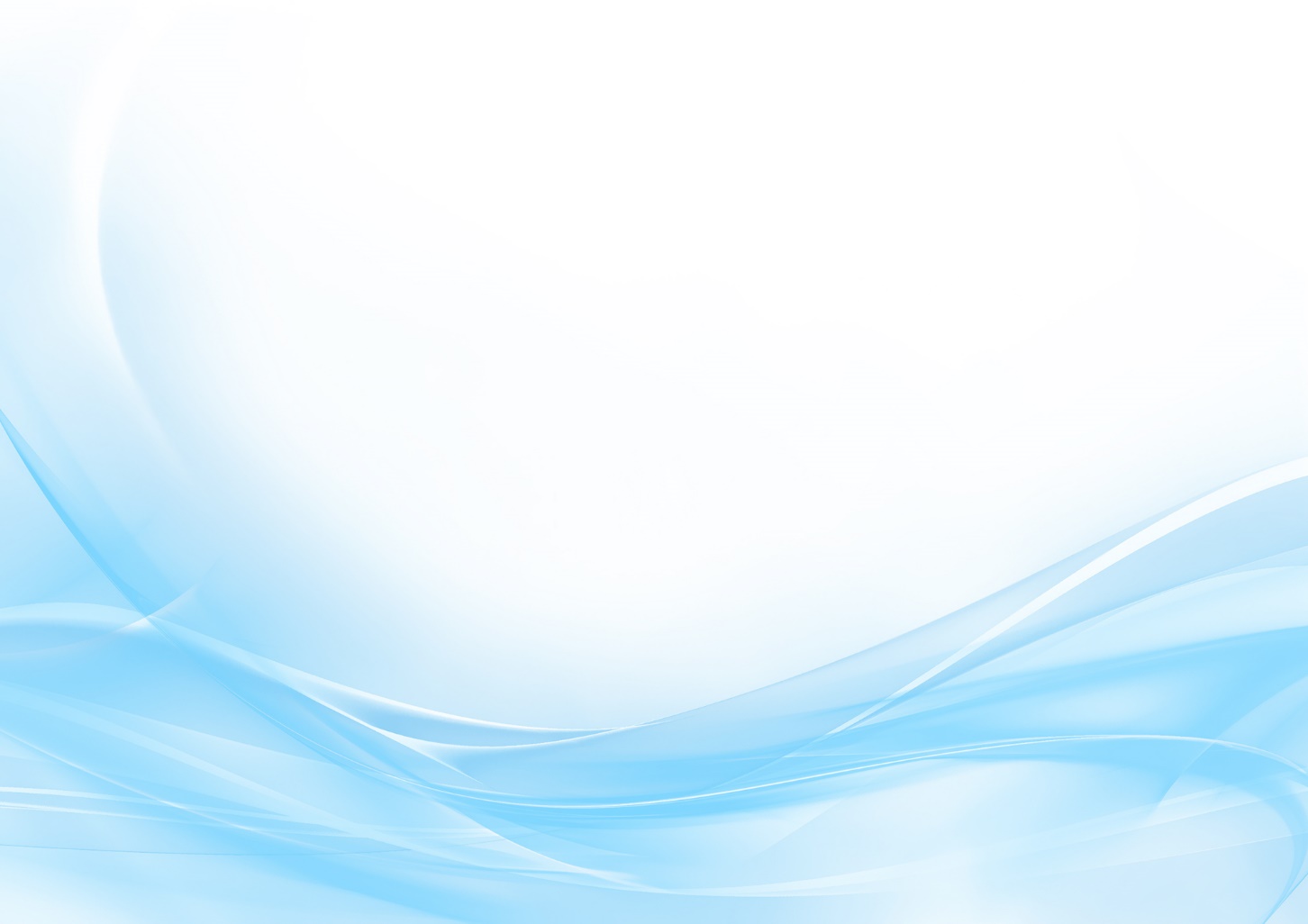 Государственный мониторинг зерна
Реестр хранителей зерна
Операции с зерном и продуктами переработки
Добровольно с 01.07.2022
Обязательно с 01.09.2022(зерно); 
с 01.03.2023 (продукты переработки)
Добровольно с 01.07.2022
Обязательно с 01.09.2022
Добровольно с 01.07.2022
Обязательно с 01.09.2022
Качество зерна озимой пшеницы c 2015 по 2022 годы, %
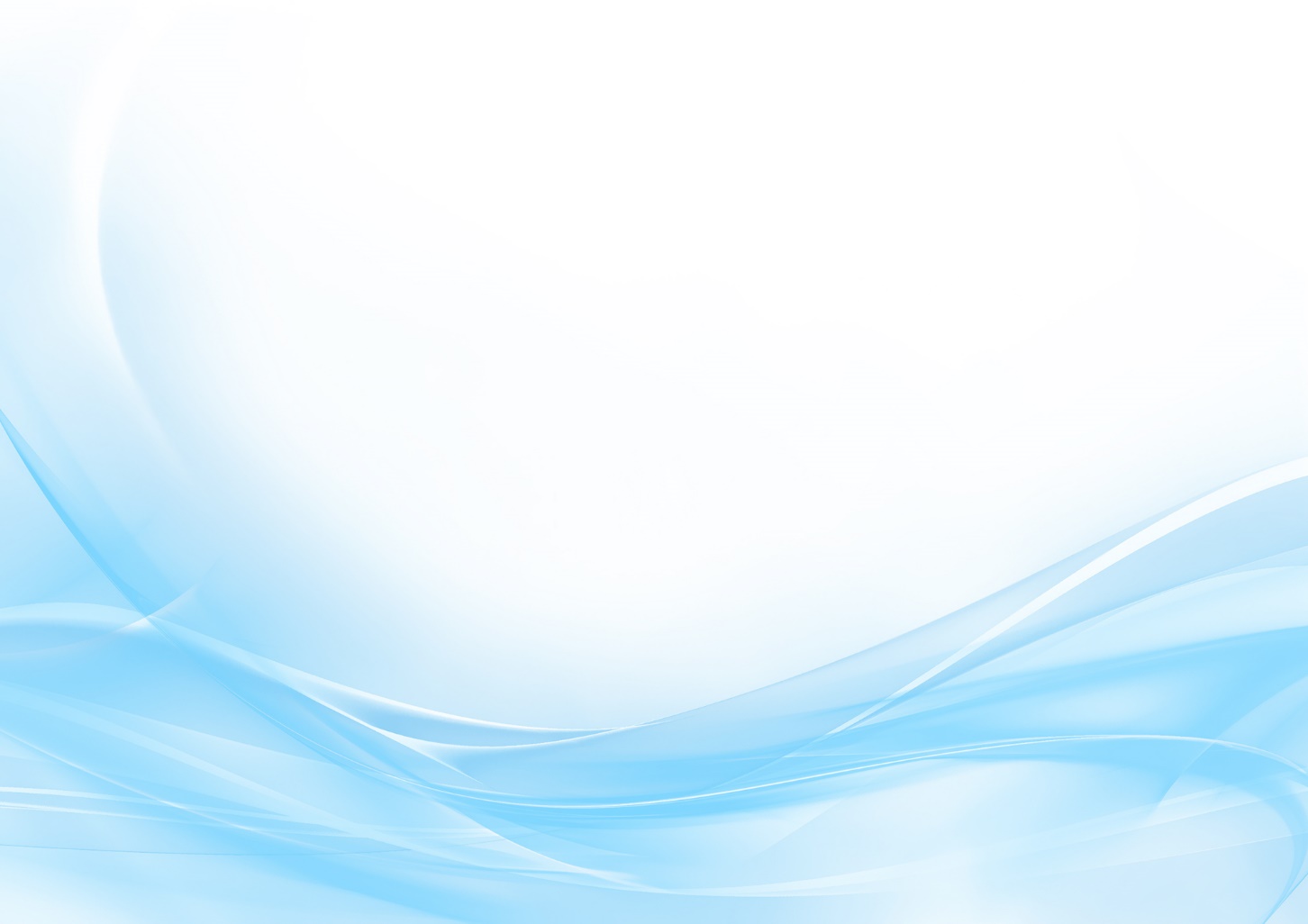 Государственная поддержка агропромышленного 
комплекса в 2022 году
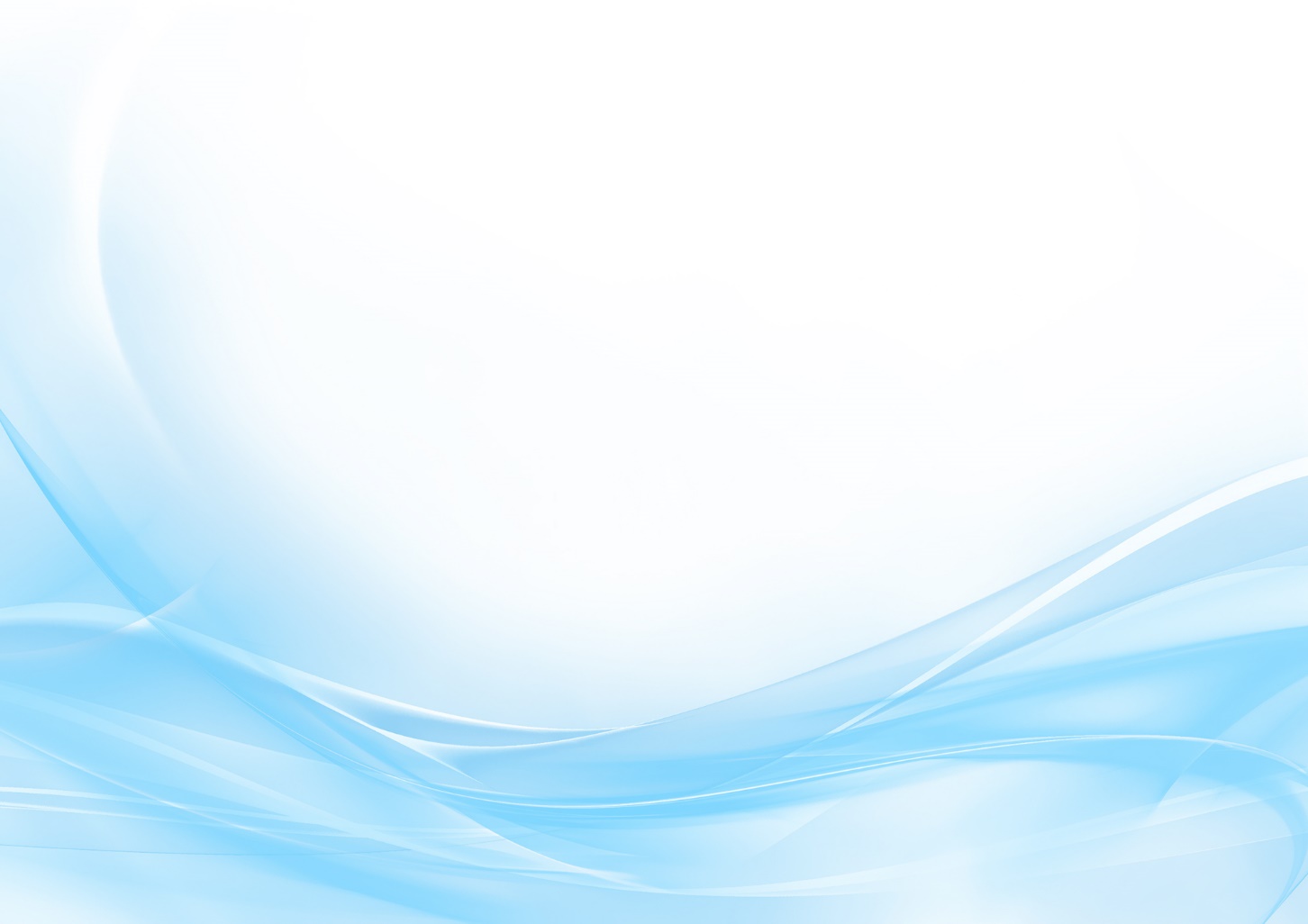 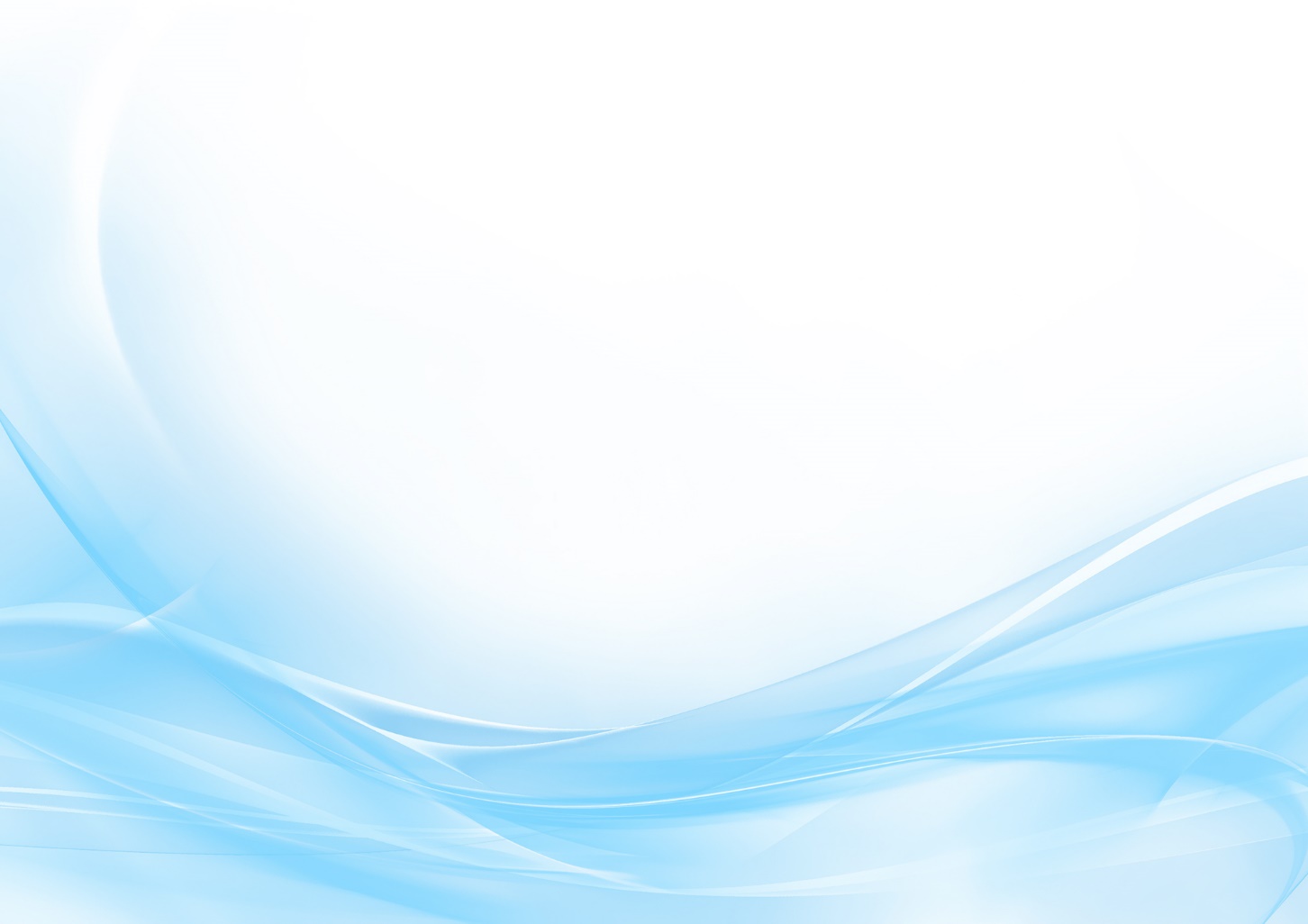 Спасибо за внимание!